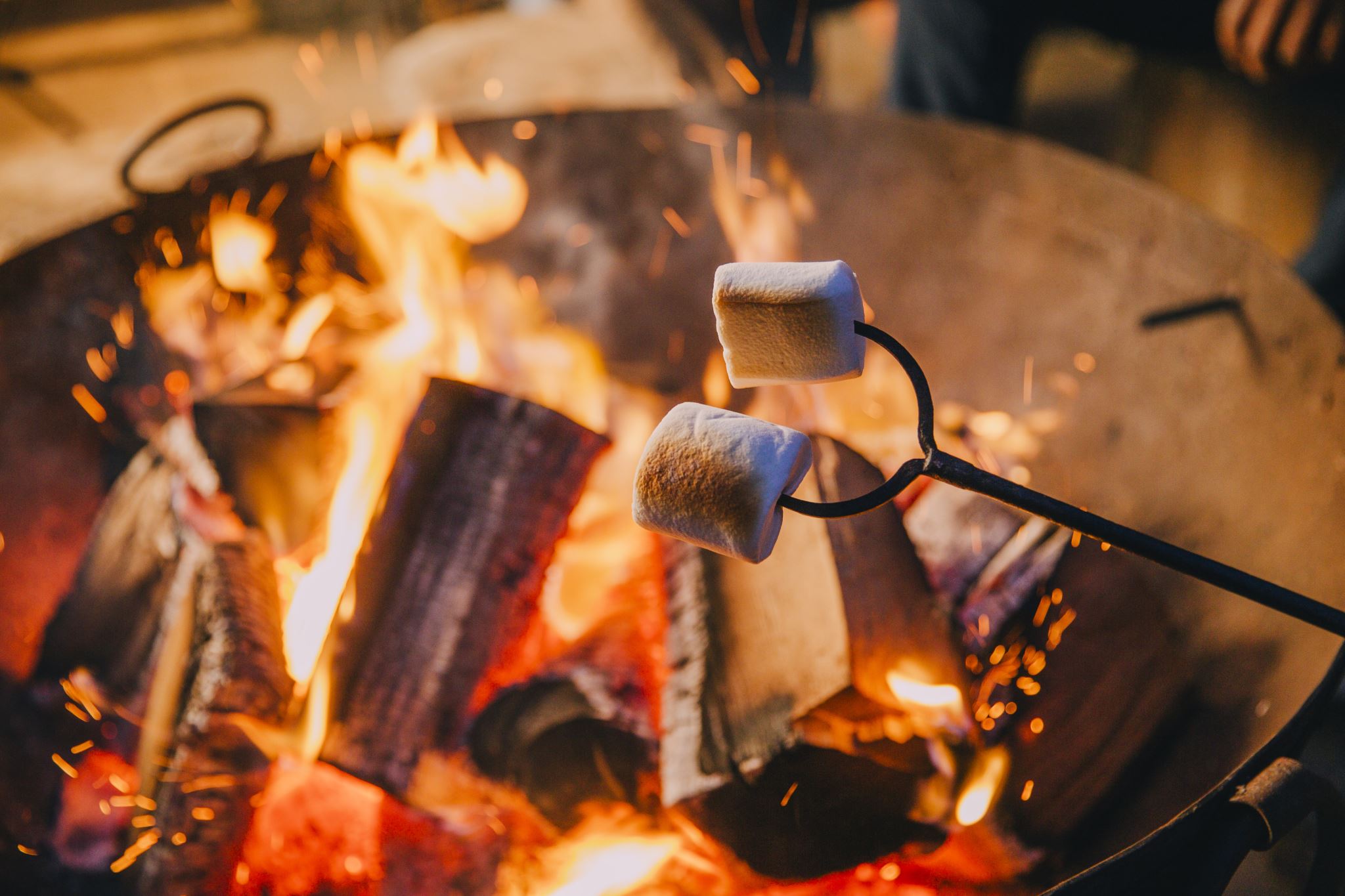 Способы избавления от эмоционального напряжения
1 способ – сесть на психологическую диету.
2 способ — делать упражнения.
Начните меняться! (Берёте своё состояние и пытаетесь изменить себя или свое отношение к ситуациям/проблемам).
Выработайте собственную стратегию поведения (тренинговые упражнения, релаксация).
Каждое утро вспоминайте, что-то радостное и позитивное.
Немедленно выделите пространство для себя (примерно один час в день). Найдите альтернативное хобби (вязание, шитьё, можно покопаться в огороде) или настольные игры (карты лото). 
Создайте список доступных Вам удовольствий (должен превышать 10 пунктов).
Перед сном производите очистку фильтра (всегда помните то, что на работе, это на работе, а дома, это дома. Дома мы жёны, мамы, бабушки!).
1 способ – сесть на психологическую диету
Идя на работу или же ещё куда-то нужно набрать в левый карман пуговиц, бусинок или орехов и каждый раз перекладывая из левого кармана в правый повторять в мыслях хорошие слова или что-то позитивное пока не закончатся все бусинки. Это упражнение надо проделывать каждый день. Перекладывая бусинки или пуговицы—то автоматически будите видеть только хорошее. Это упражнение необходимо делать около 3-х месяцев.
Массируйте точки для снятия напряжения:
Указательным пальцем помассировать между носом и верхней губой 10 раз.
Подбородок помассировать указательным пальцем
Где шея помассировать.
Руки потереть, умывание и сброс.
Нажать на мизинец большим пальцем.
Массировать область ладоней.
2 способ — делать упражнения.